Формирование знаний о символике Санкт - Петербурга на занятиях ИЗО
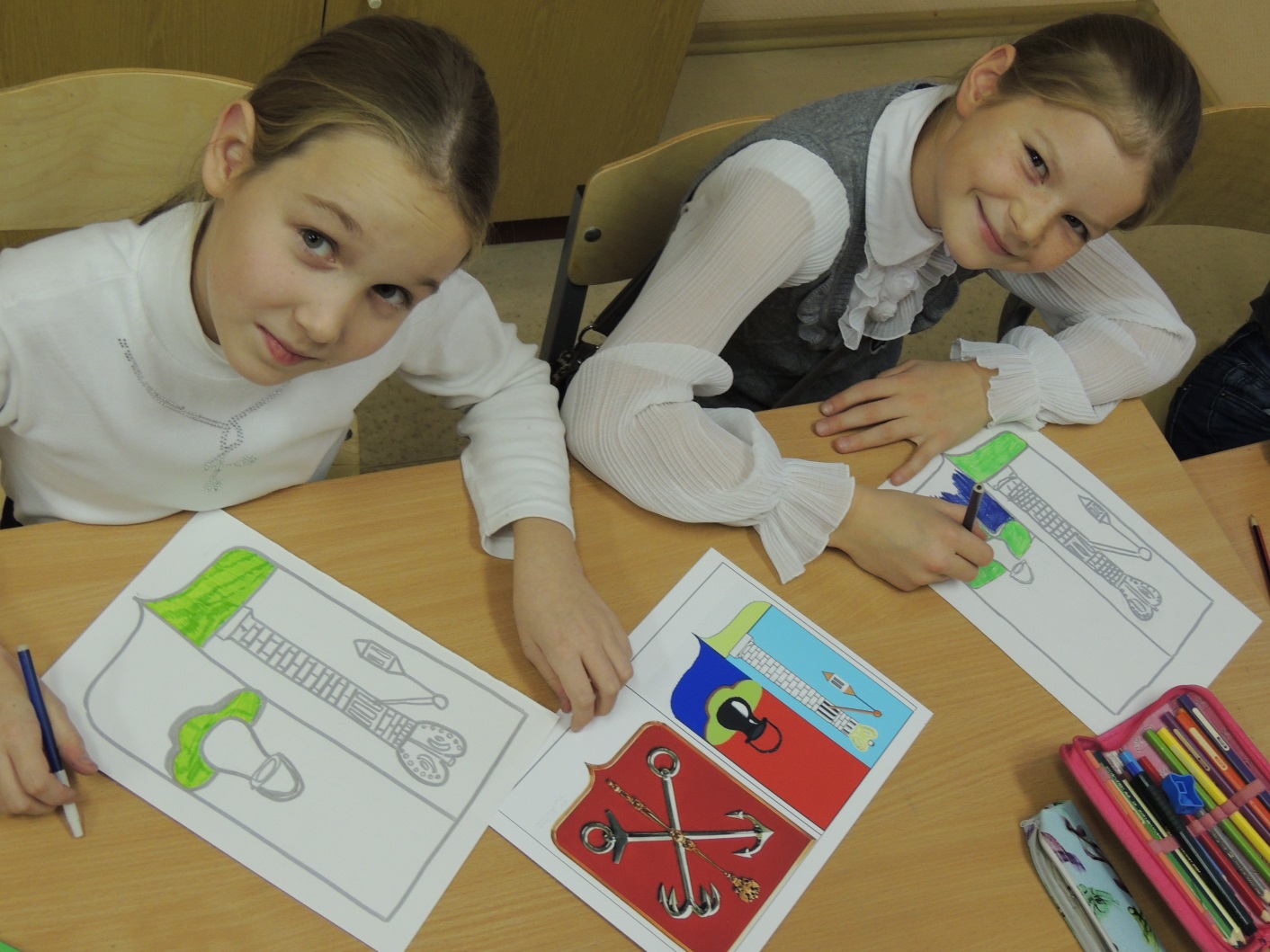 Филюта Н.К., педагог дополнительного образования ГБОУ ДОД ДМЦ «Юный моряк»
«История с котелком»
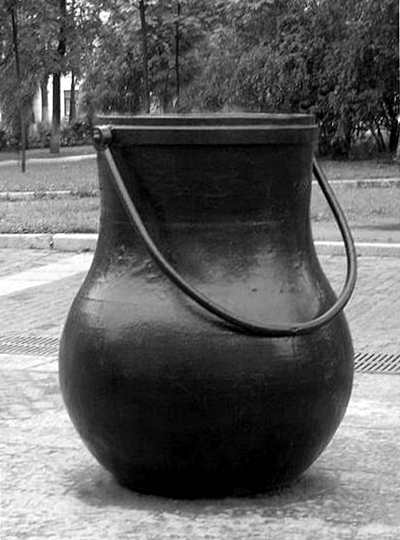 Николай Александрович Бестужев
Екатерина II
Герб Кронштадта  
                     Гаянэ Хачикян, 8 лет
Георгий Вадимович Вилинбахов - государственный герольдмейстер
Герб Санкт – Петербурга
                     Полина Владимирова, 8 лет
Балет «Медный всадник»
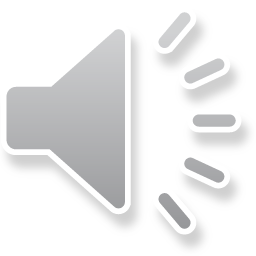 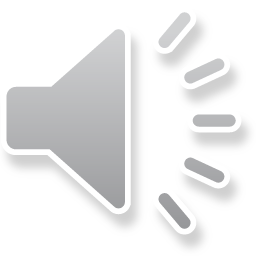 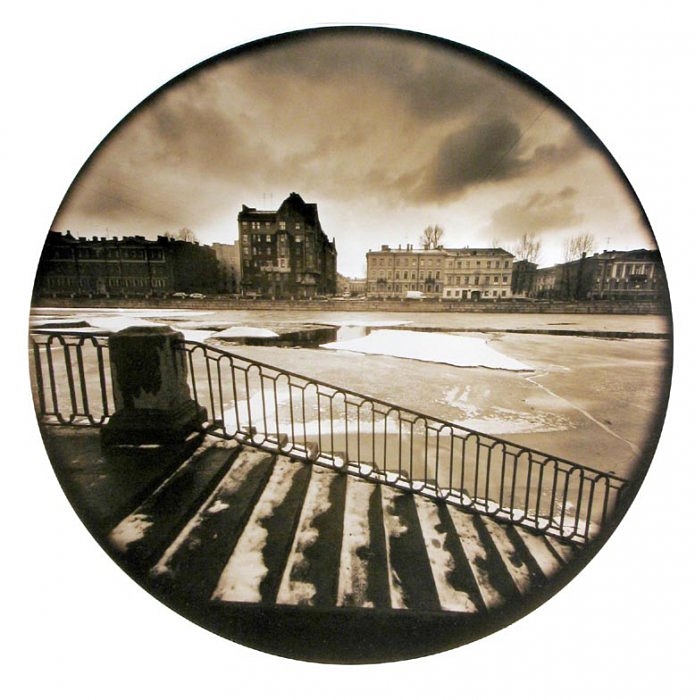 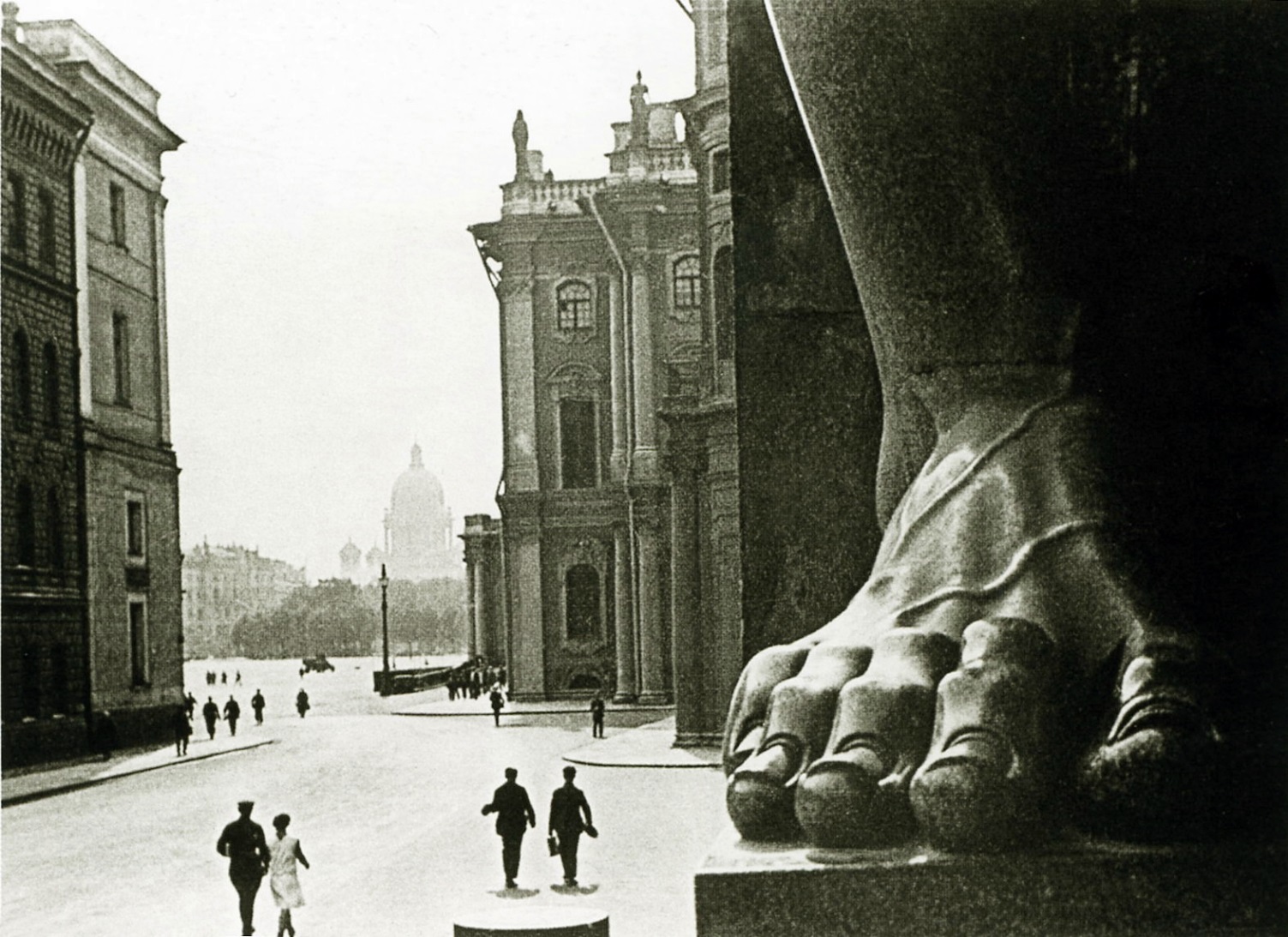 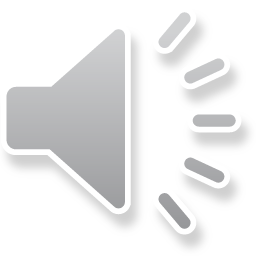 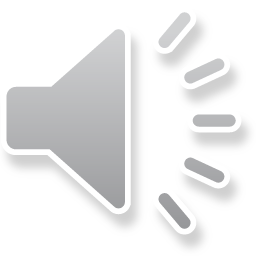 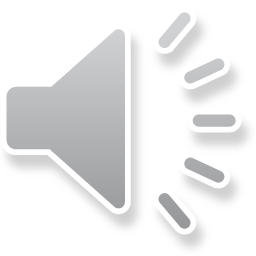 Мы любим и знаем свой город!